Something has Frozen Over: .NET on Linux and OS X
Chris Risner
Senior Technical Evangelist
@ChrisRisner
http://chrisrisner.com
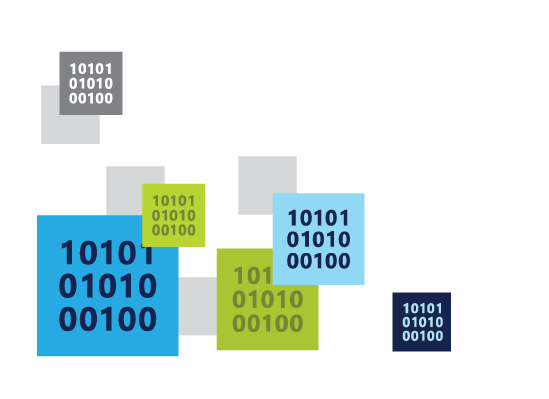 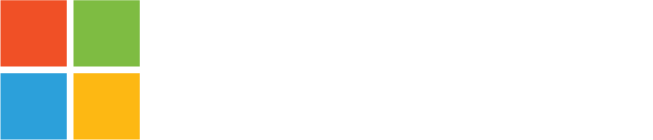 [Speaker Notes: ASP.NET is a powerful and efficient framework for building web applications. Unfortunately, up until recently, you’re only option was to develop and run it on Windows. The times, they are a changing though. .NET has been open sourced and you can now run ASP.NET applications on Linux and Mac OS X. This session will walk you through the different open sourced components of .NET and how you can code, compile, and run .NET applications on those platforms. You’ll leave understanding how you can take advantage of the power of .NET on platforms you never thought you’d see it on!]
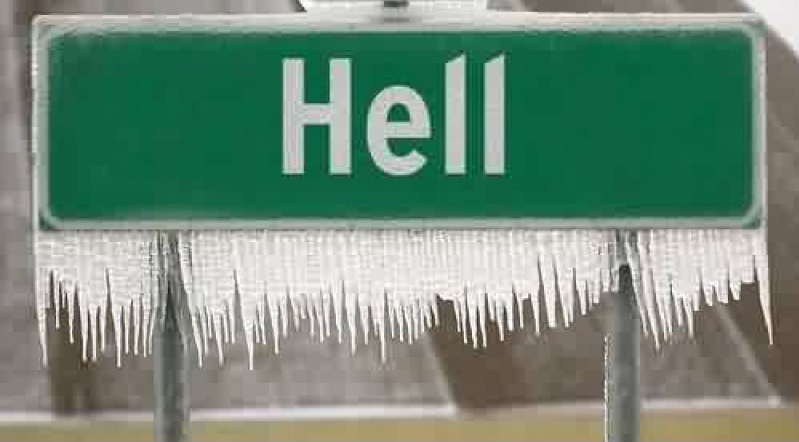 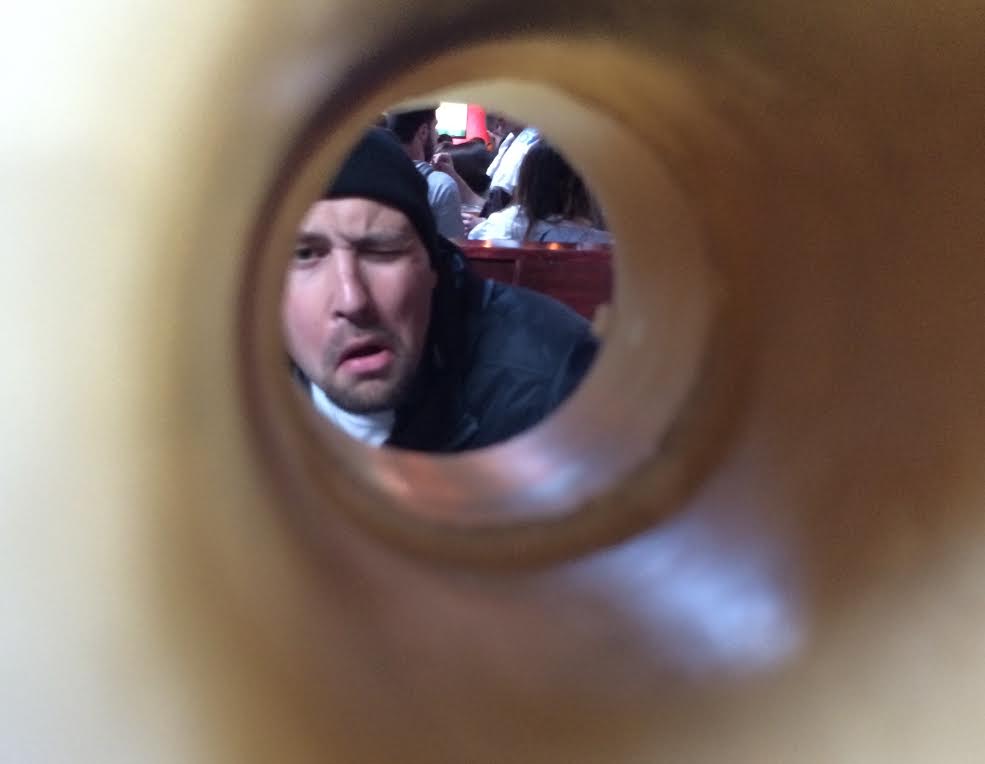 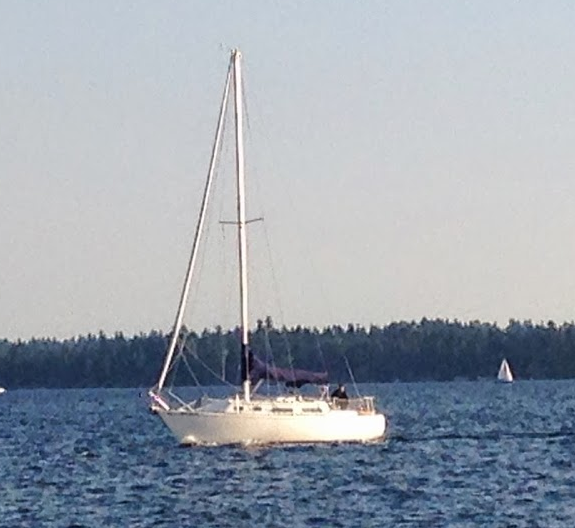 About Me
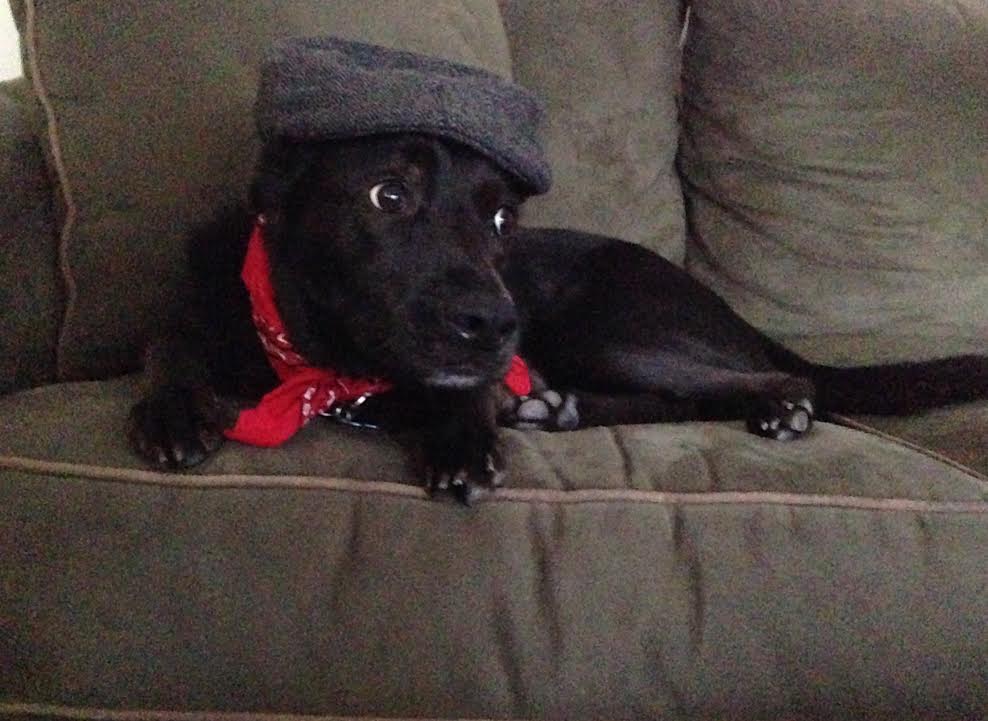 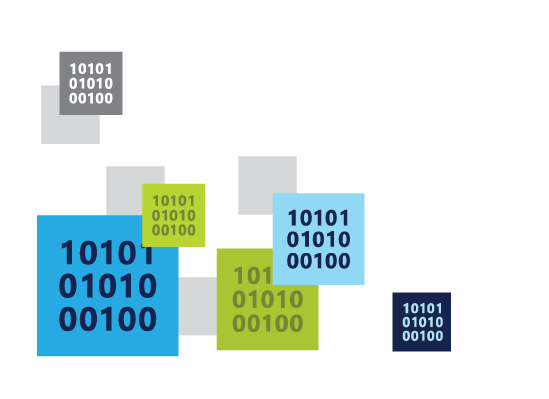 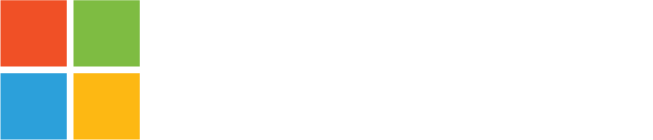 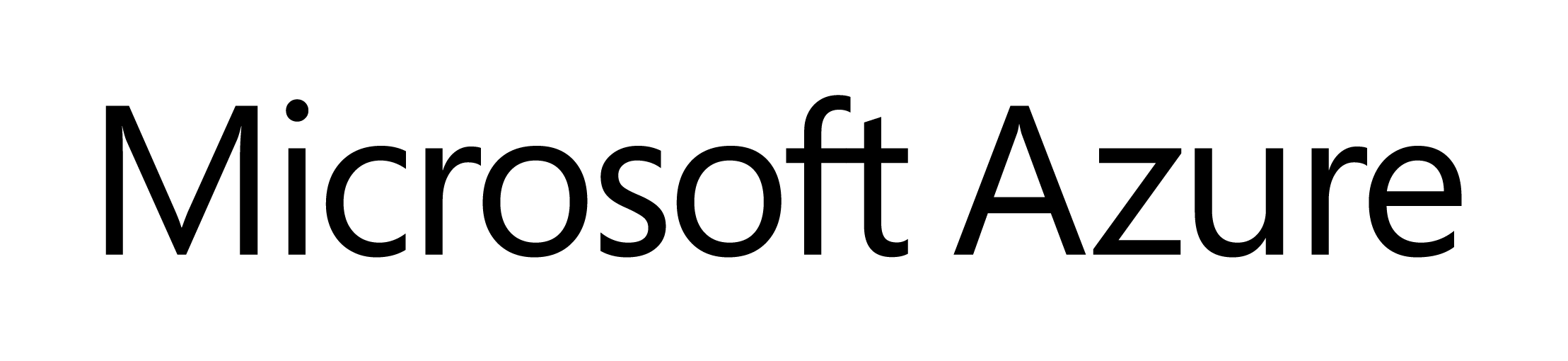 Agenda
Why .NET on Linux / OS X
The Easy Way
Getting Setup
Creating an App
Running ASP.NET
Misc / Advanced
Wrap-up
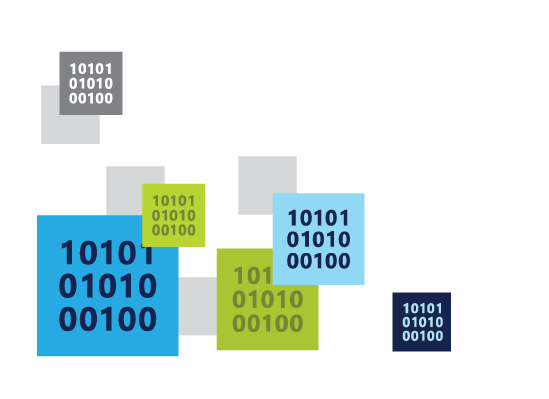 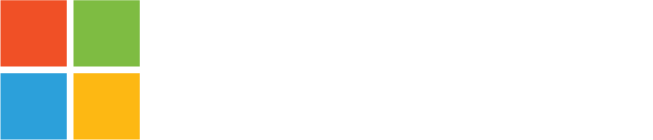 [Speaker Notes: Open source at MS
.NET everywhere
Pieces of .NET
Running .NET on OS X
Running .NET on Linux
Q & A]
Why .NET on Linux / OS X?
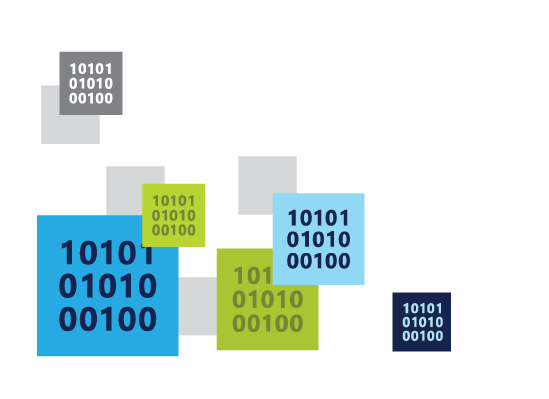 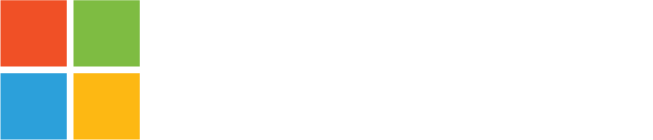 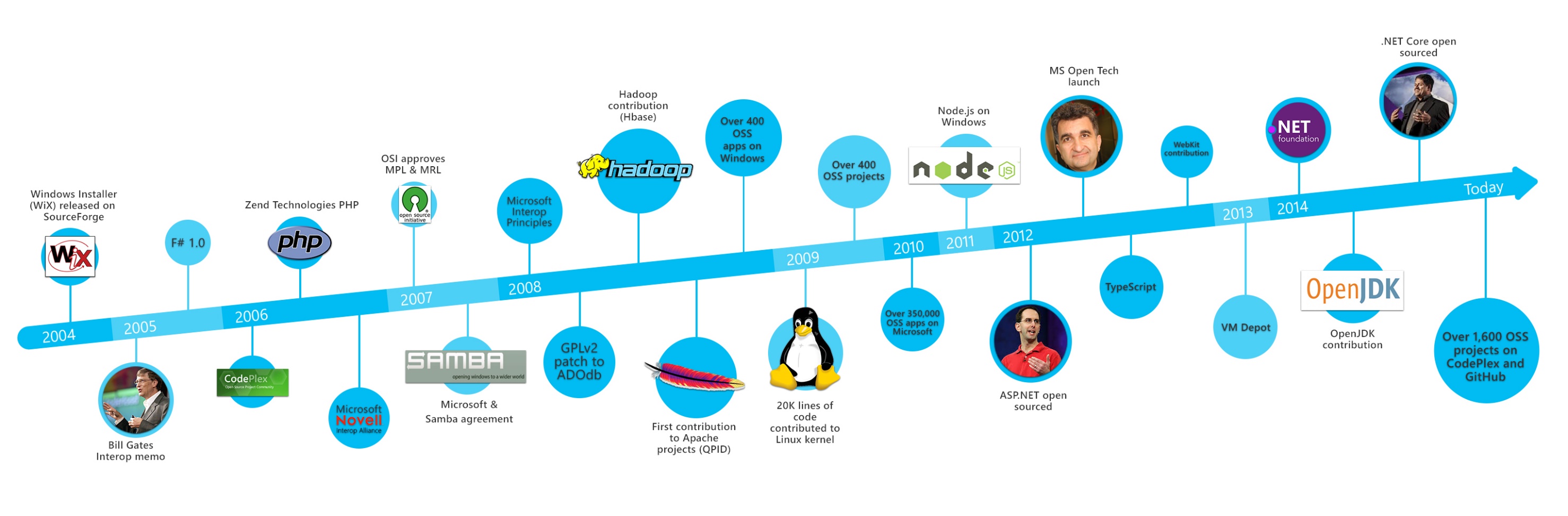 Projects: 1583
Contributors 9045
Stars: 119706
Forks: 23518
Today
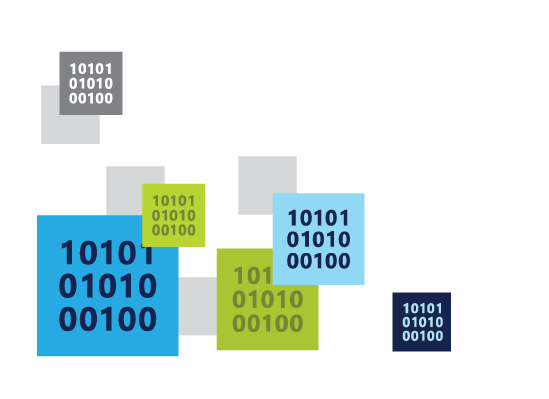 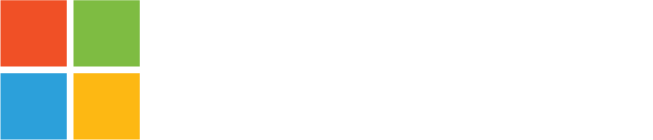 [Speaker Notes: .NET has been open sourced (along with many components)
Contributions to Apache projets, Linux, Hadoop, etc
Support for PHP, Node, etc on Windows
ASP.NET in 2012
.NET in late 2014
More continues to be released
Today, Azure SDKs are all being released on GitHub, as are many many other things]
.NET on Linux and OS X
RC
WPF
Windows Forms
ASP.NET 
(4 & 5)
Universal 
Windows Apps
ASP.NET 5
RC
.NET Core 5
.NET Framework 4.6
.NET Native
CoreCLR
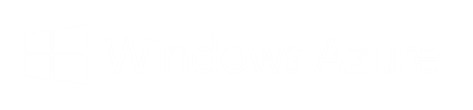 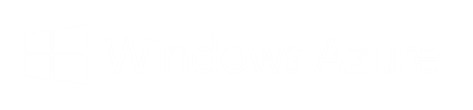 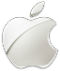 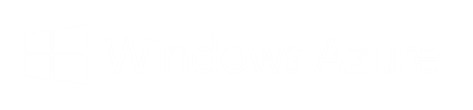 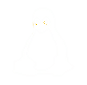 Modular and optimized 
.NET libraries and runtimes
Fully-featured and integrated 
.NET libraries and runtime for Windows
Shared
Runtime components
Libraries
Compilers
64-bit JIT + SIMD
Garbage Collector
Base class libraries
NuGet packages
.NET Compiler Platform (Roslyn)
Languages innovation
Why on Linux?
Developers – New workloads and technologies
Organizations – New market opportunities
IT - Platform diversification
IT - Server consolidation in the cloud
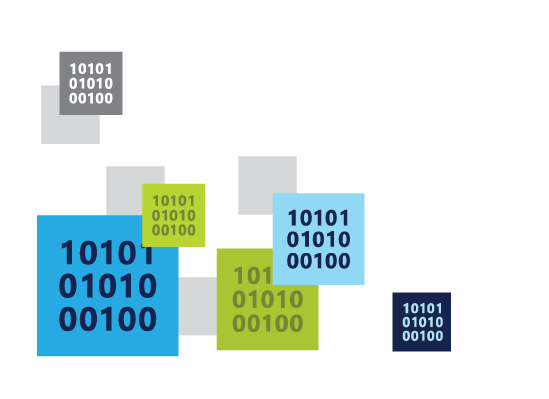 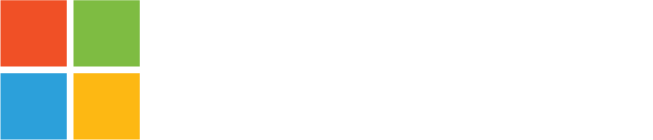 Dev Benefits
Customers can run .NET apps and services in Linux
Support in VS for developing xPlat .NET Apps
Support in VS for deploying .NET apps to Docker
Edit, compile, and debug .NET code on OS X and Linux
.NET Core is open source on GitHub
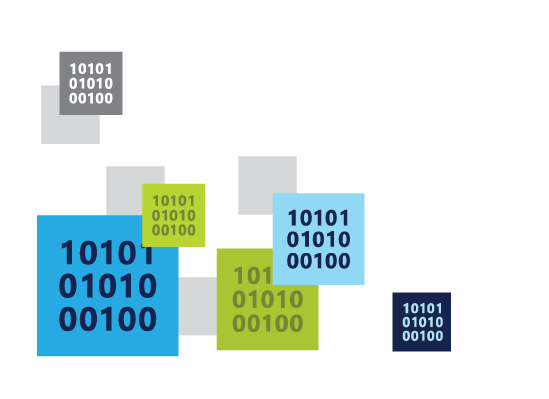 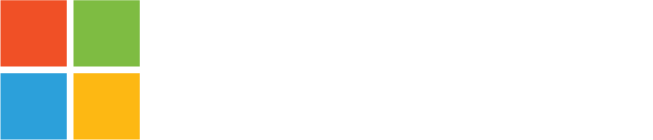 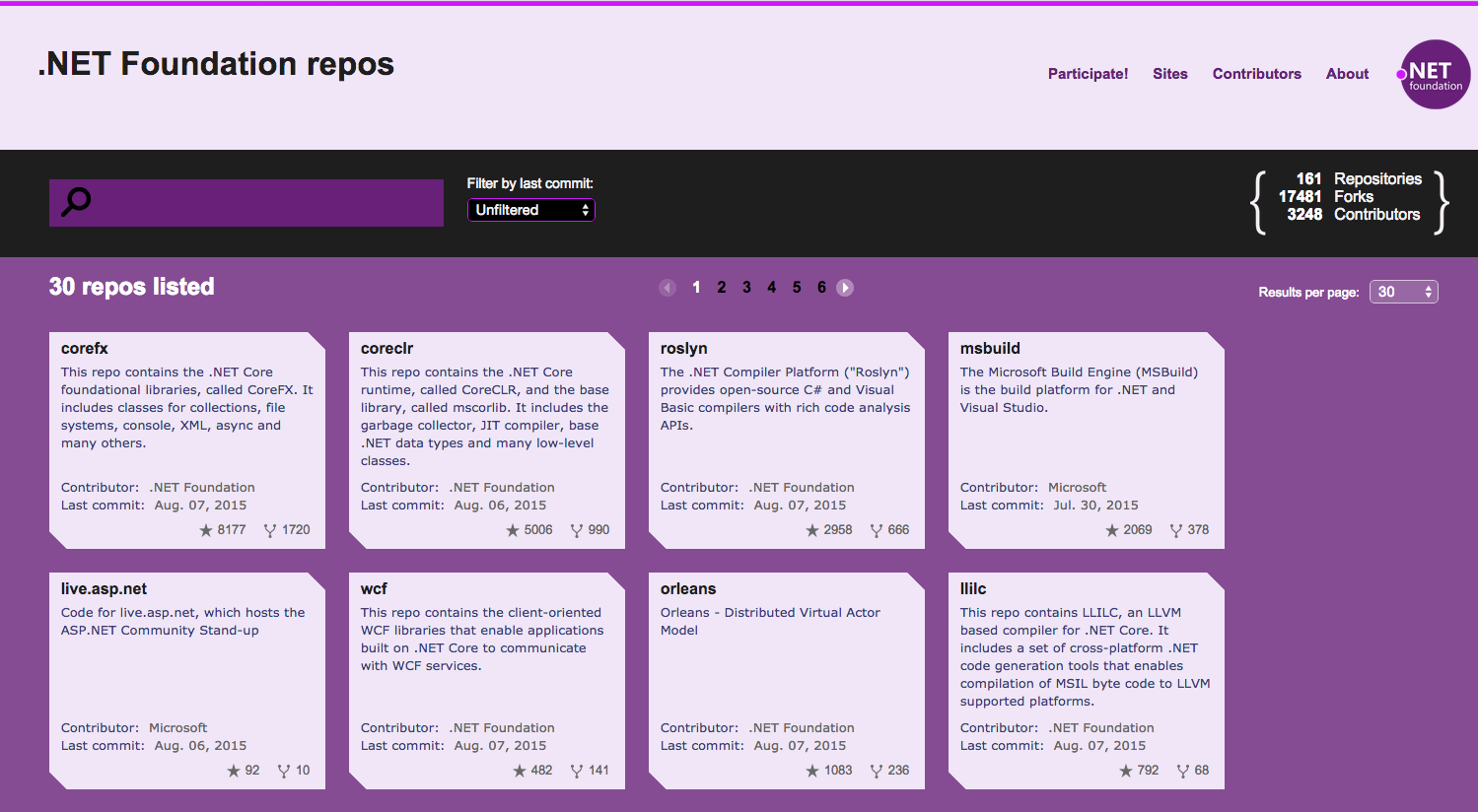 Running .NET on Linux the Easy Way
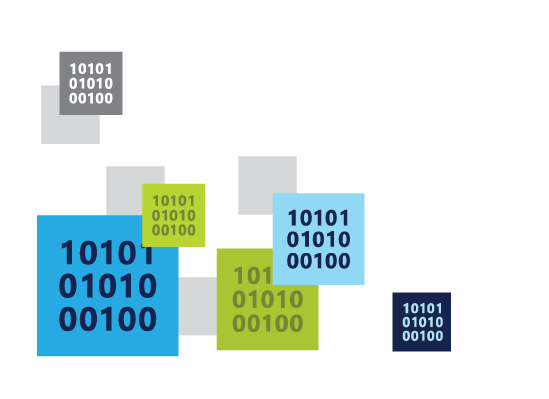 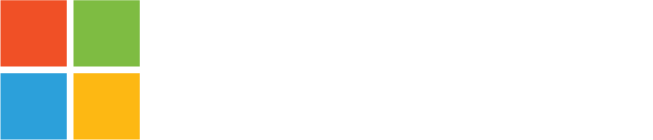 Docker Tools for Visual Studio 2015
Currently in preview
Separate install
http://aka.ms/VSDockerTools
ASP.NET 5 templates already part of VS 2015
Integrates well with Azure
Pushes to any Docker host
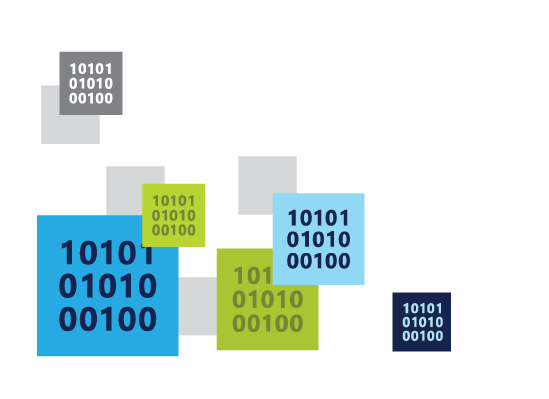 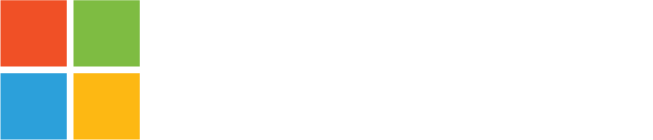 DEMO: Running ASP.NET on Linux with VS
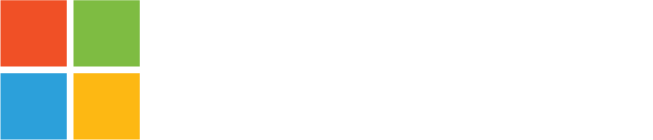 [Speaker Notes: Create new ASP.NET 5 project in VS
Walk through Project.json
Look at Startup.cs
Look at project settings
Expand references in solution explorer
Show off publish wizard
Move to VS Project already running on Azure
Launch site in browser


Here let’s hop over to the Linux VM
Run the ASP.NET website (prev gen): MyFirstWebApp, dnx . kestrel
Go to the site in the browser: localhost:5000]
Getting Setup
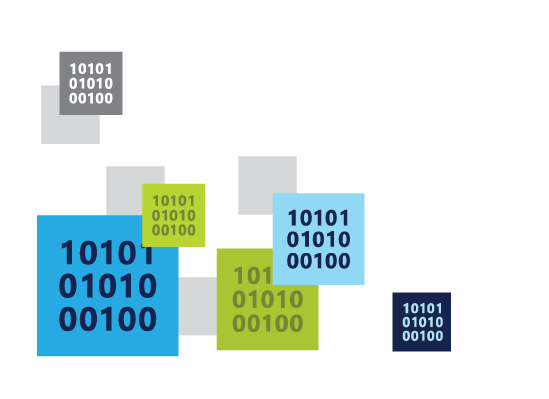 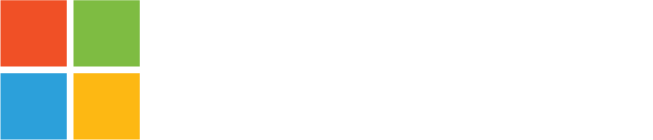 Getting the bits!
Development/Deployment
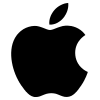 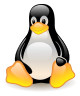 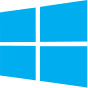 Development
Installing on OS X
Install Visual Studio Code
Install asp.net from http://get.asp.net


OR
curl -sSL https://raw.githubusercontent.com/aspnet/Home/dev/dnvminstall.sh | DNX_BRANCH=dev sh && source ~/.dnx/dnvm/dnvm.sh
Dnvm upgrade –r coreclr
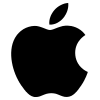 Installing on Linux
Optionally install Mono   //More on this later
Install and build libuv
Install DNVM   //Much more on this later
http://aka.ms/AspNetOnLinux
http://aka.ms/DotNetSettingUpLinux
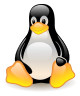 Kestrel
Cross platform Web Server
Built using Libuv (same as Node)
Libuv is an async IO library
Open Source
https://github.com/aspnet/KestrelHttpServer
You can run / write your own web server
IIS / WebListener also work
http://aka.ms/aspnet5servers
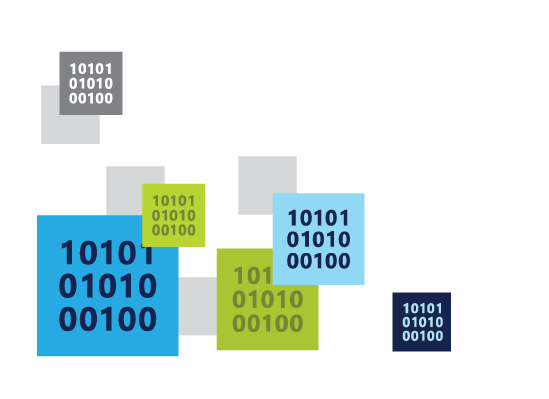 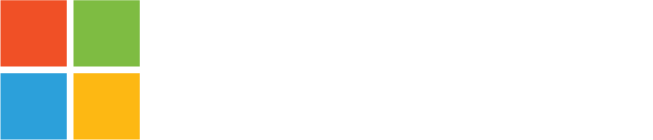 Creating an App
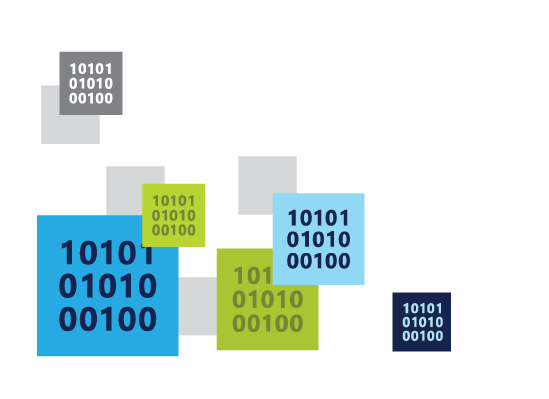 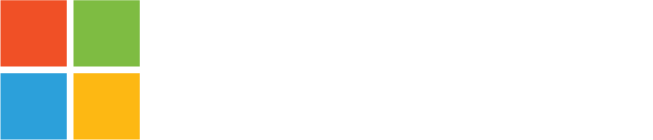 Dev Environment Options
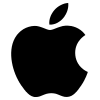 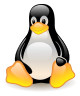 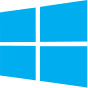 http://omnisharp.net
Visual Studio Code
Lightweight, cross-plat editor that runs on Windows, OS X and Linux
Provides IntelliSense, colorization, refactoring, etc.
Edit, compile, and run apps locally
Debugging support for .NET apps (sort of ;))
Open source
Support for extensions
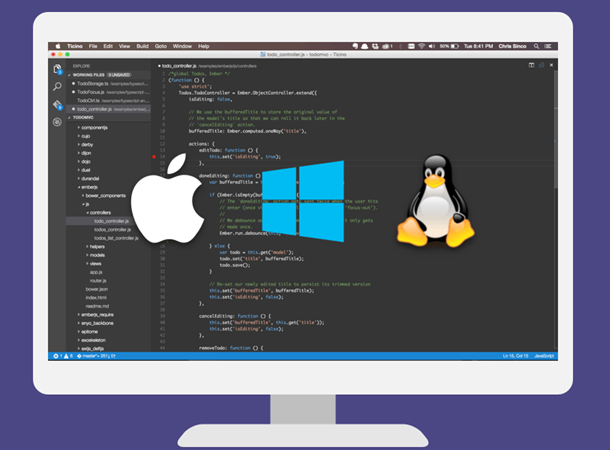 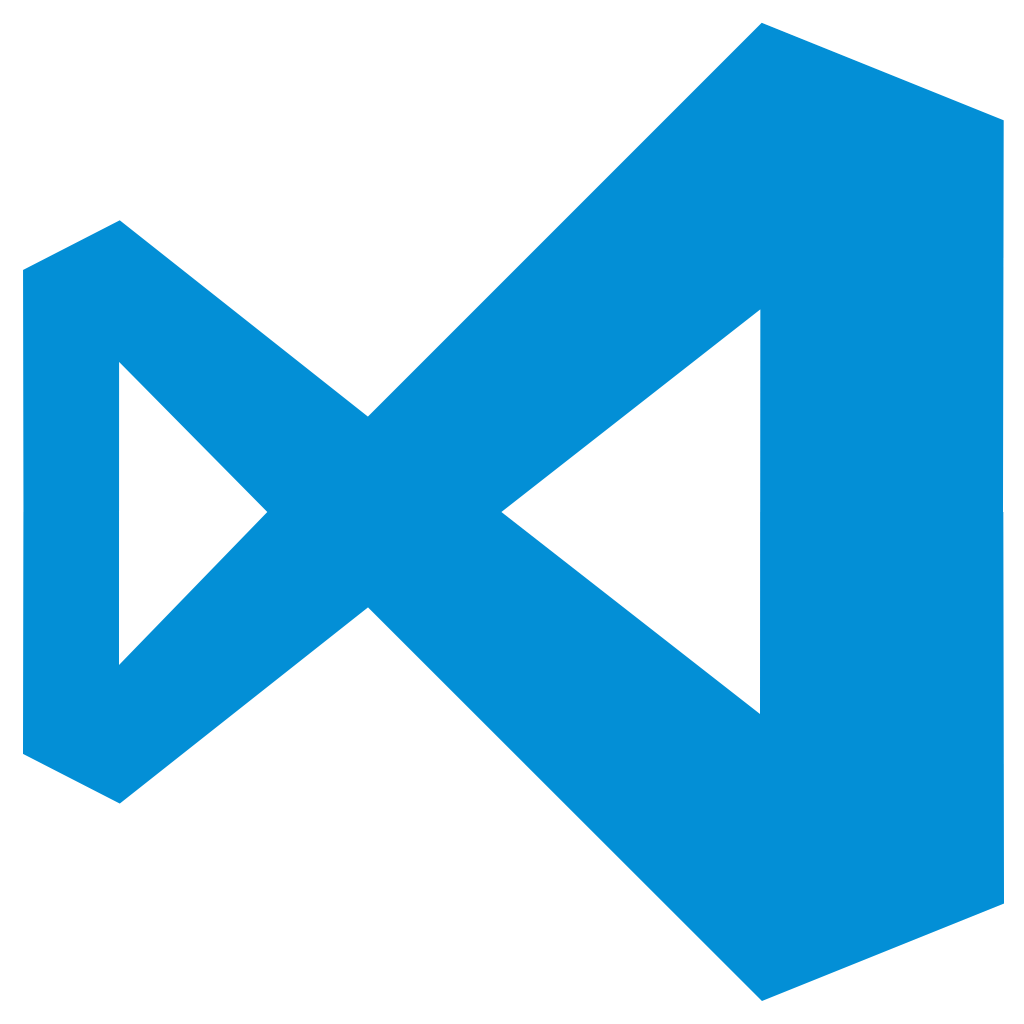 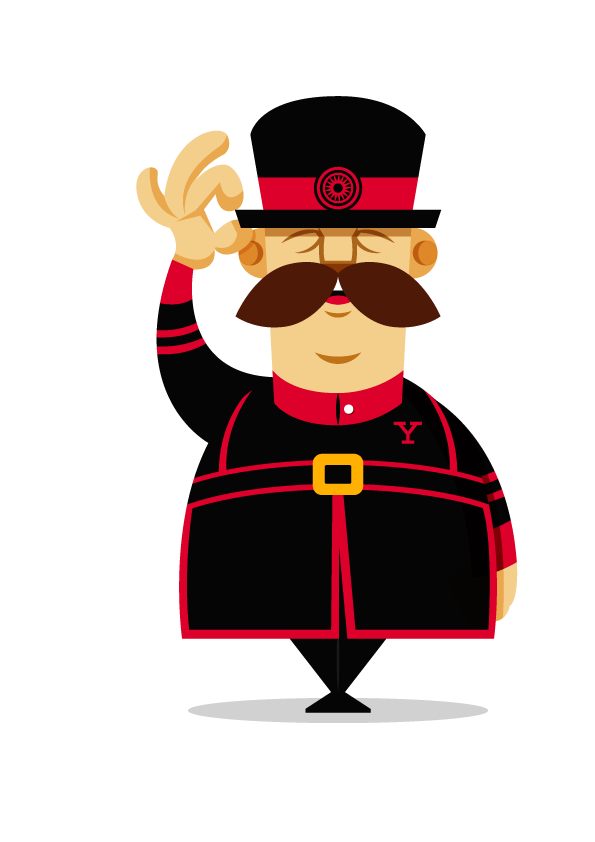 Yeoman
Scaffolding tool for apps
Installed with NPM
Makes creating new projects super easy!
yo aspnet
Generators installed with npm
DEMO: Creating a Console App
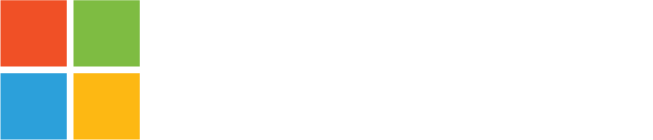 [Speaker Notes: Go to OS X
Run DNVM – explain listing out the versions of the framework
Explain why some are mono and some are not
Demonstrate pulling down the latest – “dnvm install latest”
Demonstrate pulling down latest unstable – “dnvm install latest –u”
Install coreclr x64 version of latest – “dnvm install latest -r coreclr –arch x64 –u”
Run “yo aspnet”
Create console app
Highlight commands
Open in VSCode
Dnu restore
Dnu build
Dnx . Run
Switch to coreclr (dnvm upgrade –r coreclr)
Run again]
What’d we just see?
Dnvm - .NET Version Manager
Dnu - .NET Development Utility
Dnx - .NET Execution
Yo – yeoman
Building for Mono and CoreCLR
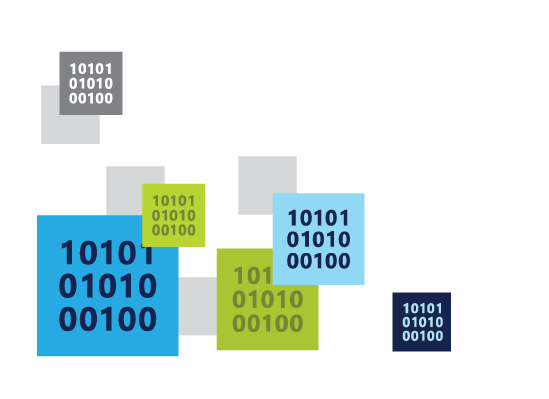 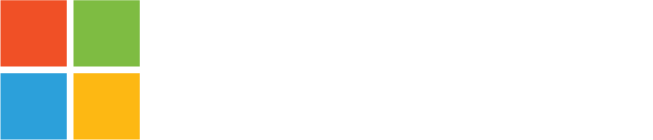 [Speaker Notes: DNX - .NET execution – provides xplat runtime host to build .NET Core based apps
DNX451 - .NET 4.5 Framework, dnxcore50 – minimal 5.0 subset
DNVM - .NET version manager – enables pulling down and upgrading to latest versions of .NET and Mono
DNU – deals with pulling down and installing packages for your applications
CoreCLR – small optimized runtime, distributed with appMono]
Running ASP.NET
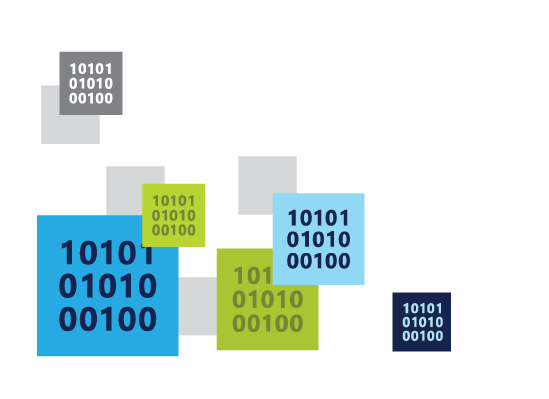 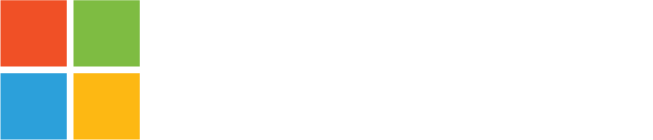 DEMO: Building an ASP.NET App
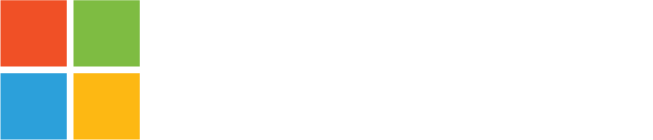 [Speaker Notes: Go to Linux
Yo aspnet
Open project in VSC
Do a restore
Walk through files
Dnu build
Dnx . kestrel]
Debugging and Unit Tests
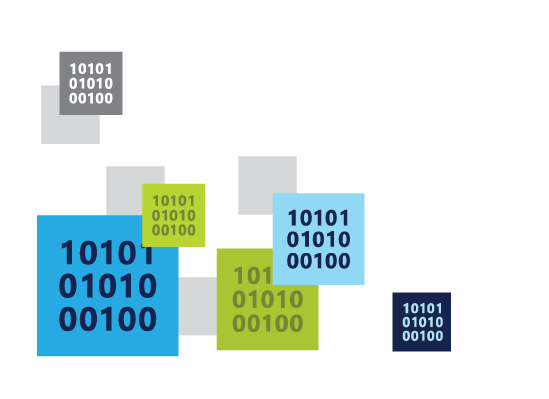 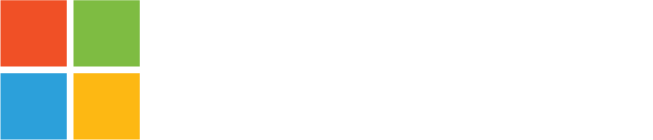 Debugging
Doesn’t work out of the box
Can work with Mono
Requires creating build task using xbuild and creating EXE
Possible for ASP.NET but more complex
Built-in to VS Code coming
Working with CoreCLR coming
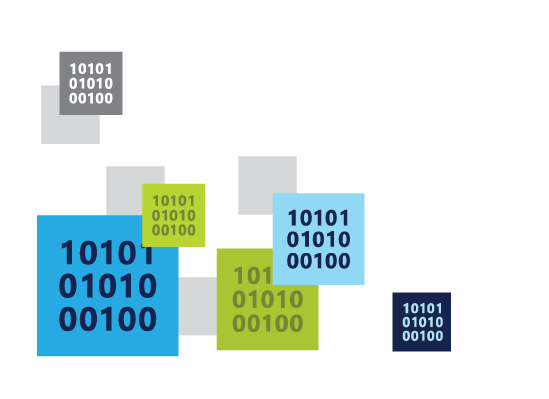 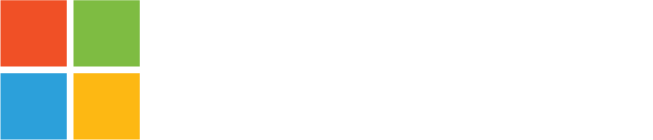 Unit Testing
Unit test project in Yeoman
Add new command
Add dependencies
Add test class(es)
Dnx test
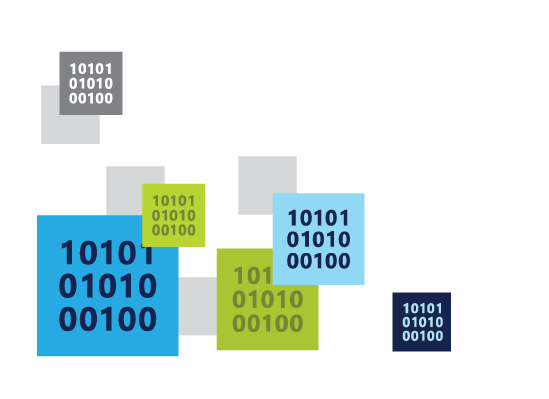 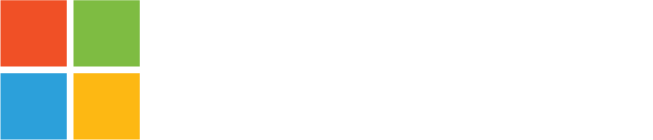 DEMO: Debugging and Unit Tests
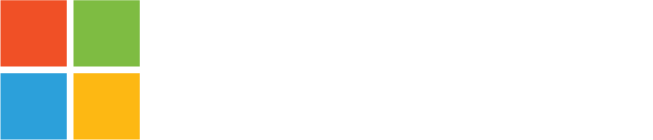 [Speaker Notes: Go to Linux
Yo aspnet
Open project in VSC
Do a restore
Walk through files
Dnu build
Dnx . kestrel]
Deployment, Advanced, Misc
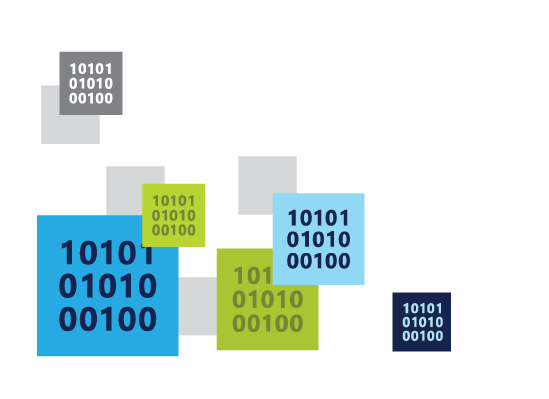 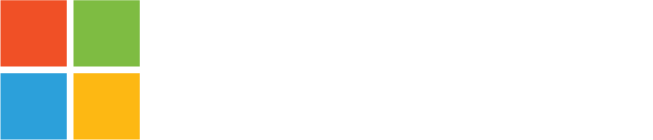 Deployment
Xcopy deployment to target environment
On-premises, IaaS, Docker, etc
Deploy .NET Core with app 
No system wide installation necessary
Package in Docker in VS
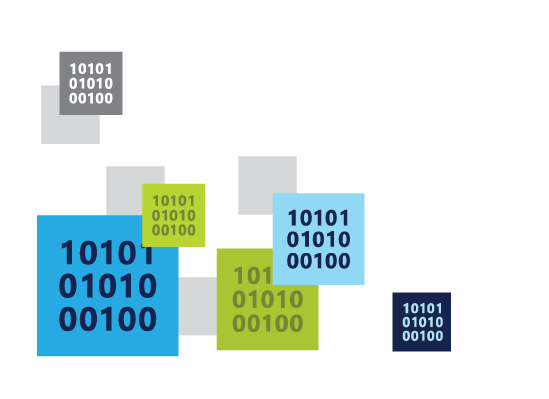 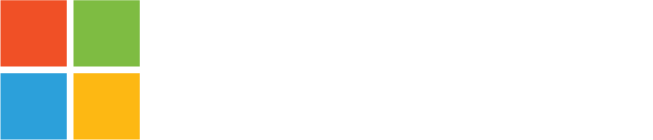 .NET Core On GitHub
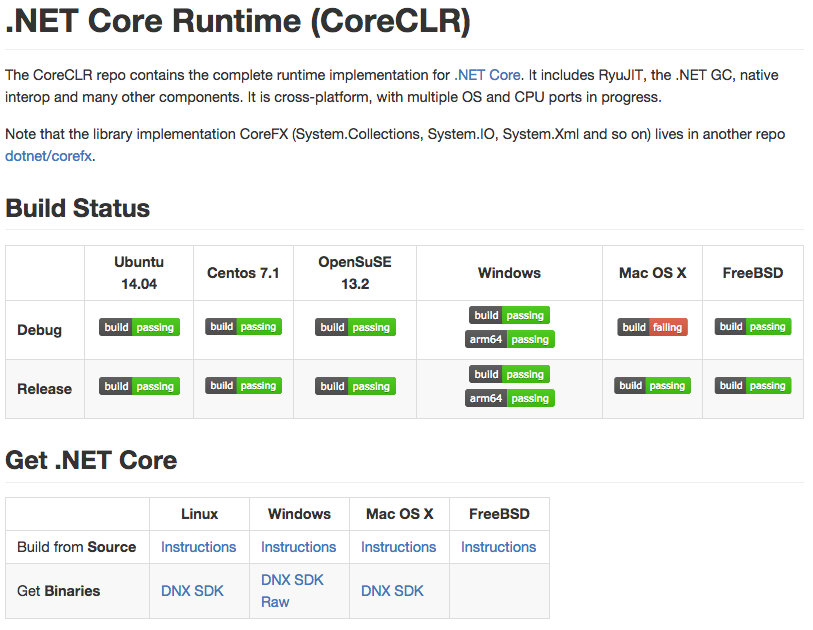 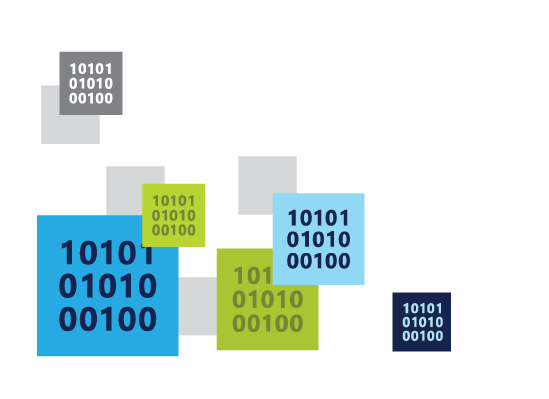 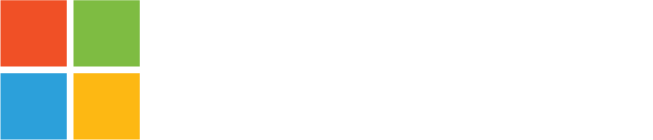 Calling Native Code
[DllImport("libc")]
private static extern int printf(string format);
…
printf("Hello, //Codemash 2016!\n");



// Same as PInvoke on Windows
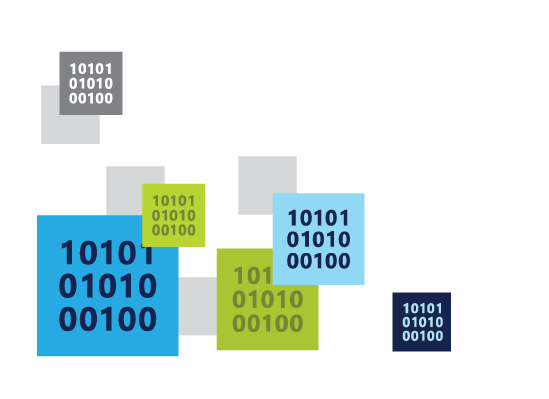 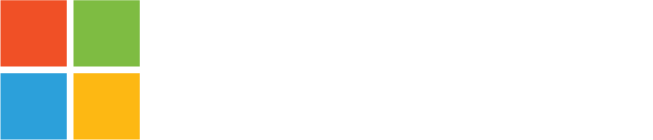 Setting theEnvironment
Windows:
set ASPNET_ENV=Development

OS X / Linux:
export ASPNET_ENV=Development

(also Staging, Production)
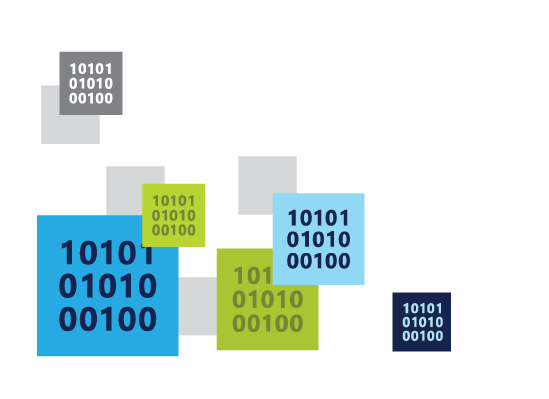 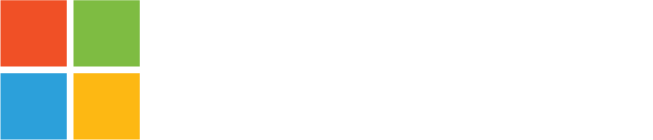 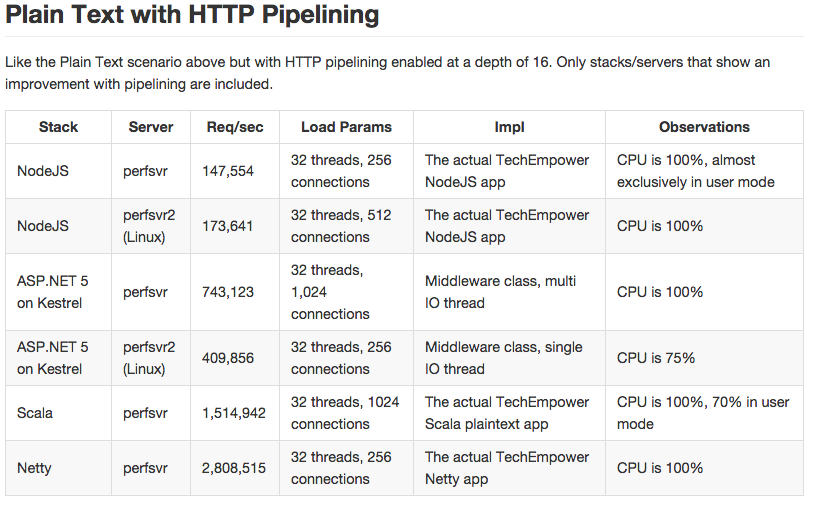 Performance
https://github.com/aspnet/benchmarks
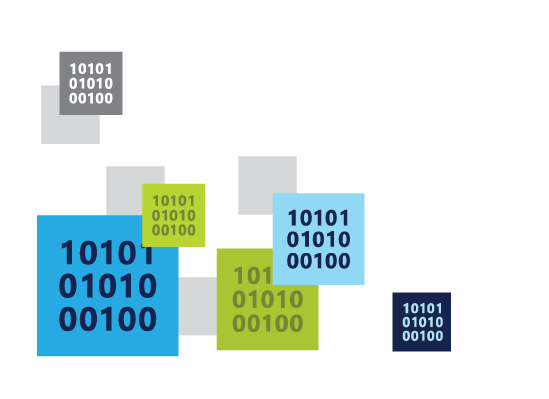 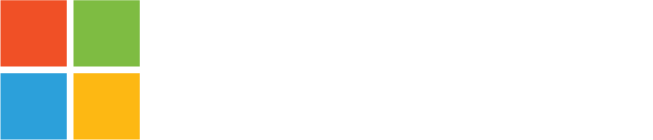 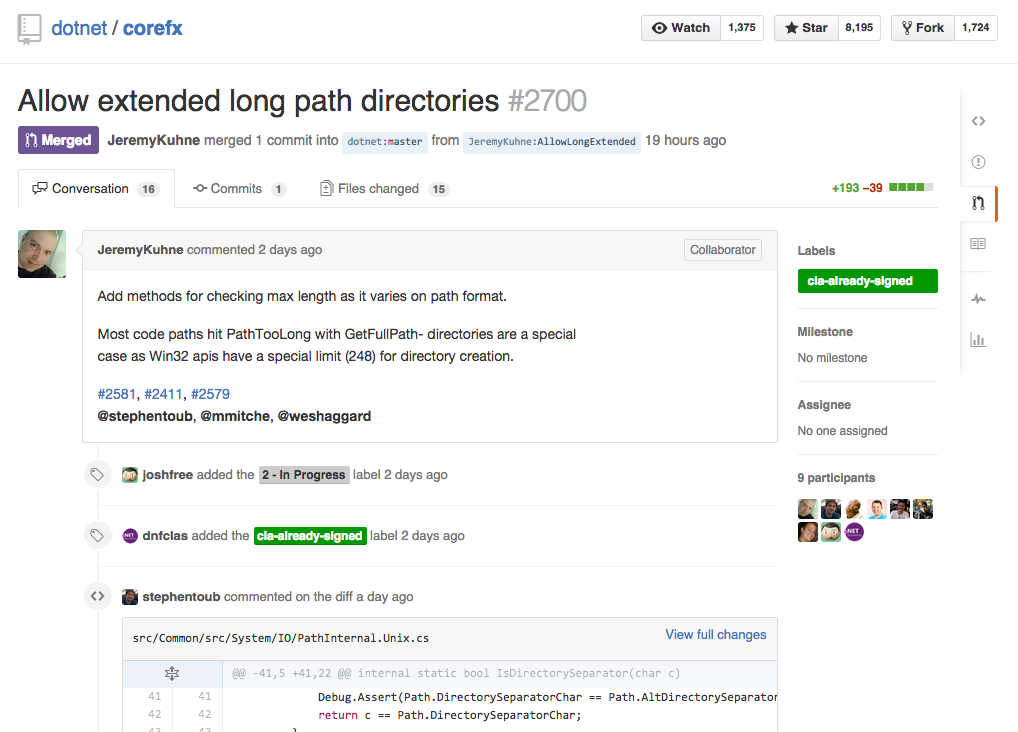 [Speaker Notes: Max Path fix for .NET]
DEMO: SQL
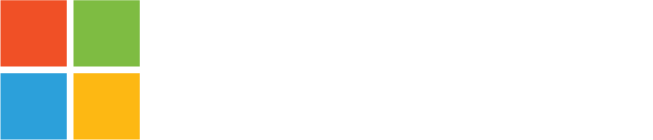 [Speaker Notes: Go to Linux
Yo aspnet
Open project in VSC
Do a restore
Walk through files
Dnu build
Dnx . kestrel]
Wrapup
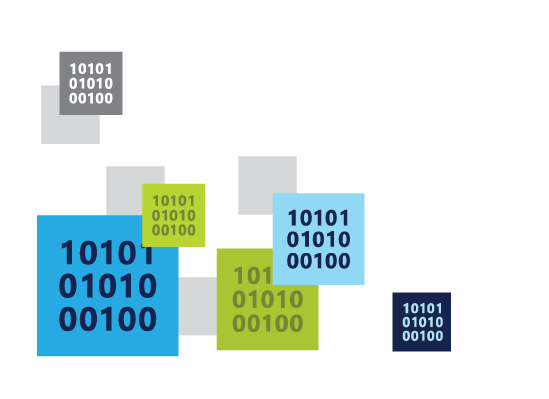 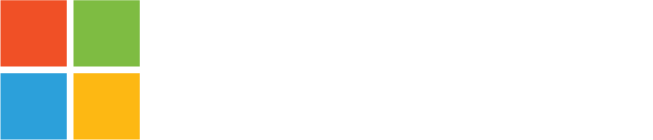 Today
Install Visual Studio 2015 on Windows
Manual installs on OS X / Linux
Pre-built VM on Azure Marketplace
Docker using dockerfile
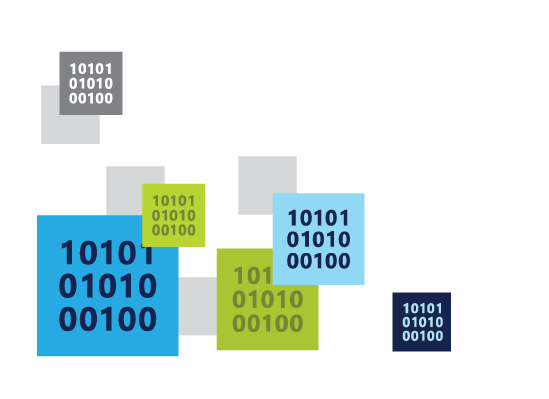 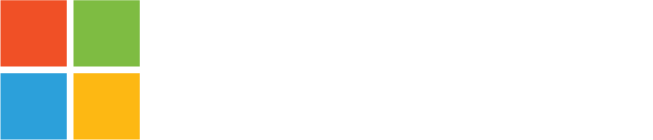 What’s coming?
Remote debugging in VS2015
Local debugging in VS Code
Performance improvements
More libraries ported to .NET Core
.NET Native
dotnet CLI
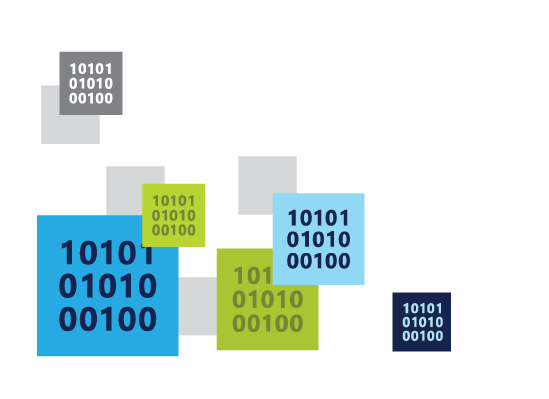 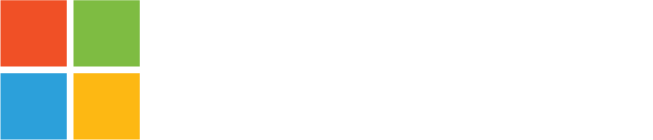 Prepping your Apps
Creating a new app
Start with VS 2015 ASP.NET 5 templates
Check out PartsUnlimited sample on GitHub
Moving existing apps
Transition to ASP.NET 5 on Windows
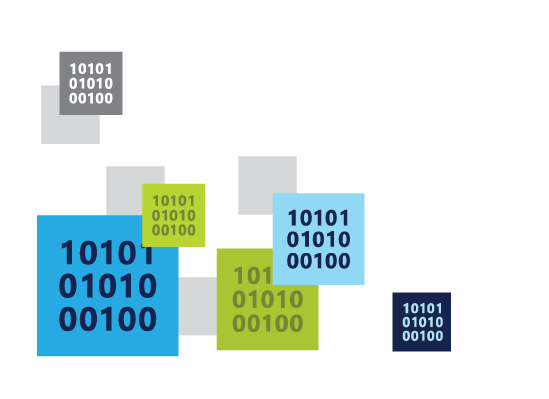 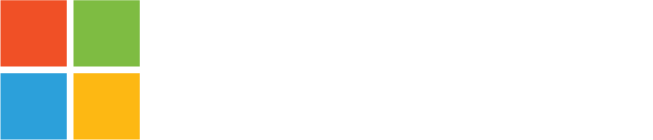 Go Live!
Production approved
Engage directly with teams on GitHub
http://aka.ms/NetCoreSupport
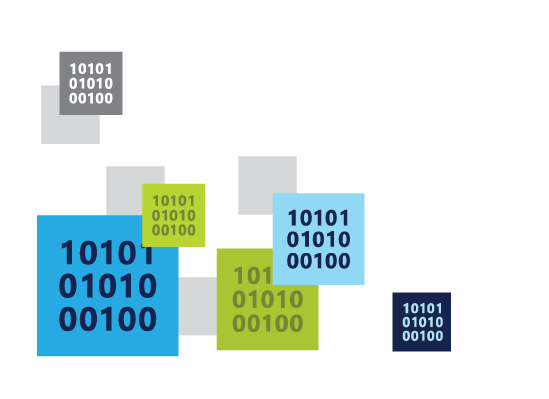 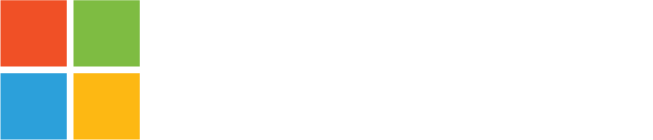 MICROSOFT SESSIONS
MVP SESSIONS
Resources
@ChrisRisner
http://chrisrisner.com
http://code.visualstudio.com
http://github.com/aspnet/home
http://docs.asp.net
http://get.asp.net
http://live.asp.net
https://github.com/Microsoft/HealthClinic.biz/
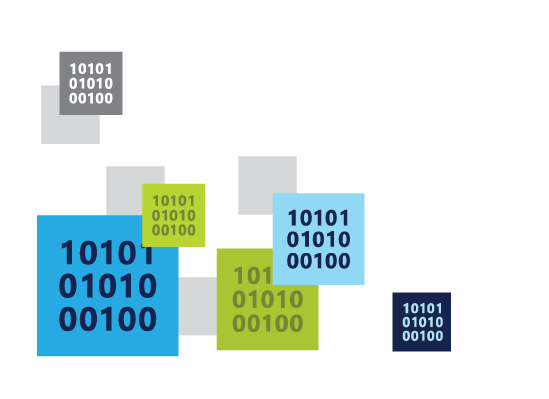 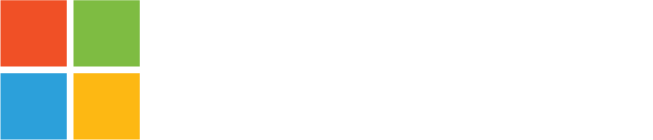 [Speaker Notes: https://code.visualstudio.com/Docs/ASPnet5 – running aspnet in both locations
Install DNVM to Ubuntu - https://github.com/aspnet/Home/blob/dev/GettingStartedDeb.md
Getting started with linux: https://github.com/aspnet/home#linux
ASP.NET docs - http://docs.asp.net/en/latest/getting-started/index.html]
Docker file
FROM microsoft/aspnet:1.0.0-rc1
 
COPY . /app
WORKDIR /app
RUN ["dnu", "restore"]
 
EXPOSE 5000/tcp
ENTRYPOINT ["dnx", "-p" "project.json", "web"]
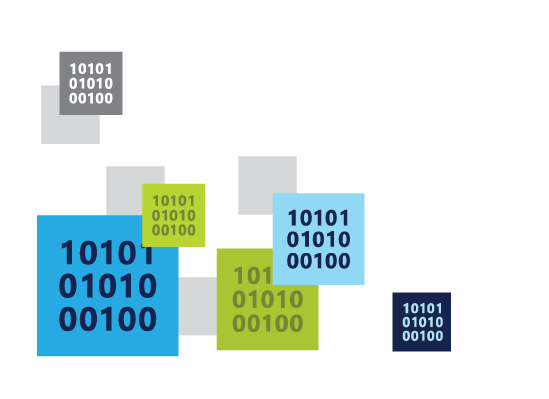 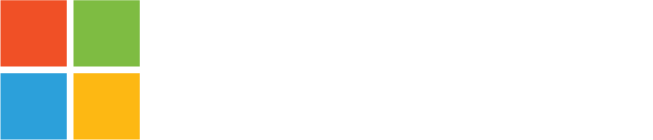